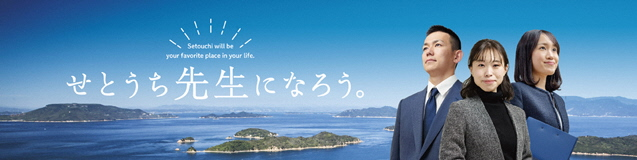 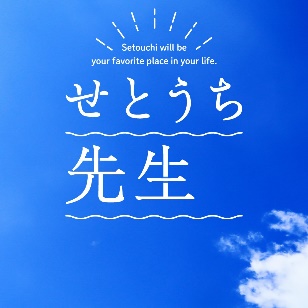 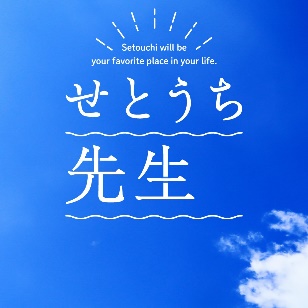 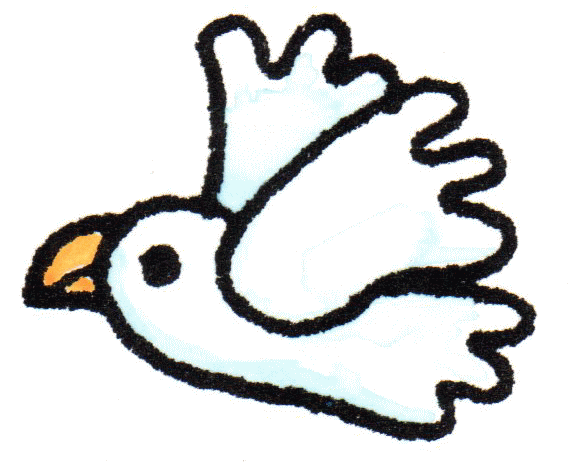 せとうち先生スキルアップチャンネル
＃　教材・教具　小学校　社会科　年表
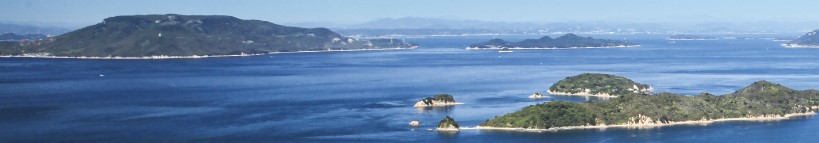 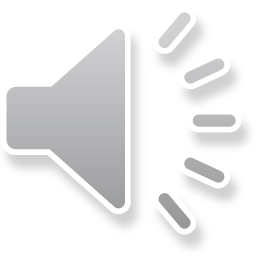 [Speaker Notes: ご視聴ありがとうございます。
このコンテンツは香川県教育委員会が作成している「せとうち先生スキルアップチャンネル」です。
今から視聴していただく動画のキーワードは、「＃の言葉を書く」となっております。]
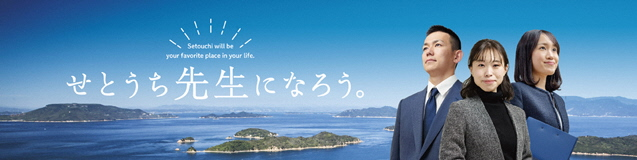 紹介する実践のタイトル
説明することに関する
写真・イラスト・図等
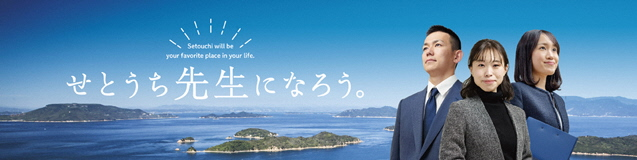 ＃　教材・教具　小学校　社会科　年表
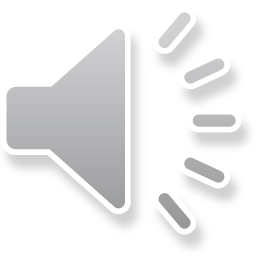 香川県教育委員会
[Speaker Notes: そして、今回紹介する実践はこちら、
「スライド上部のタイトルをコピペする」
となっております。]
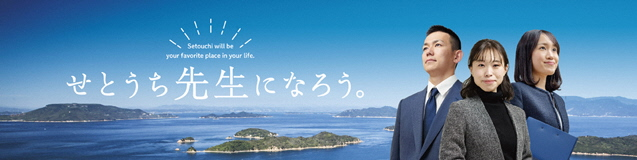 スキルアップ　の　ポイント
説明することに関する
写真・図・イラスト等
指導や活動の
具体の様子
指導や活動で変容する
子どもの様子
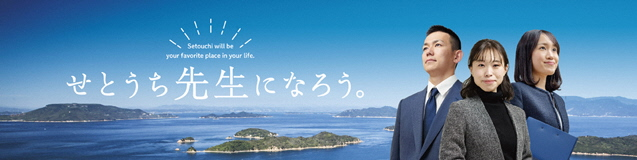 参照：さぬきの授業基礎・基本「板書」
https://www.pref.kagawa.lg.jp/documents/14668/kisokihon-all.pdf
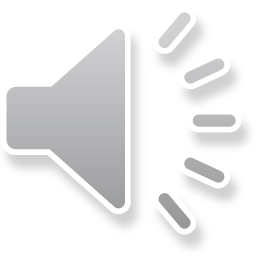 香川県教育委員会
[Speaker Notes: この実践のスキルアップのポイントは
「青字の文面をコピペする」
「赤字の文面をコピペする」
です。]
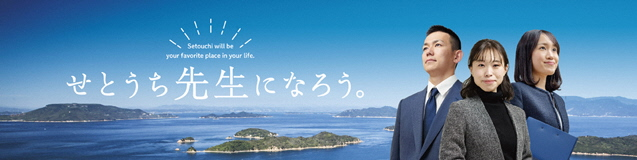 ○○○○
フリーで説明
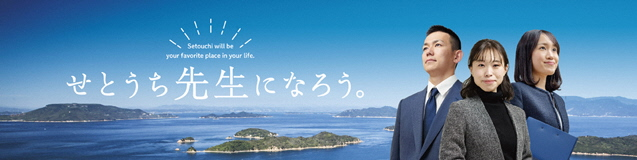 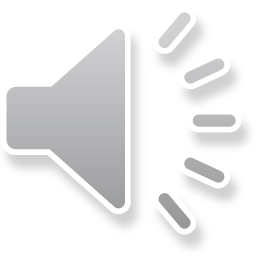 香川県教育委員会
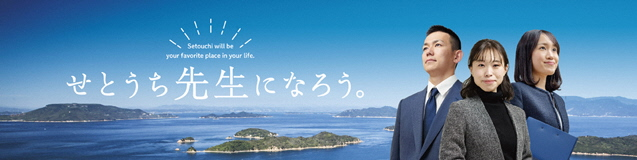 ○○○○
フリーで説明
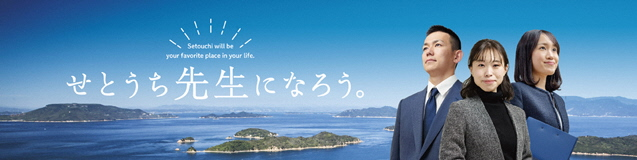 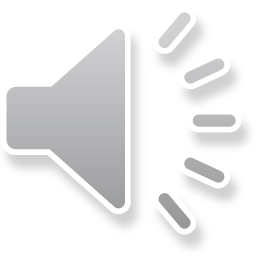 香川県教育委員会
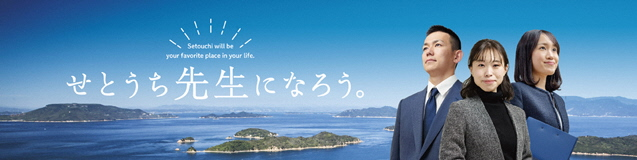 スキルアップ　の　ポイント
3枚目のスライドと同じ写真・図・イラスト等
3枚目と同じ文言
3枚目と同じ文言
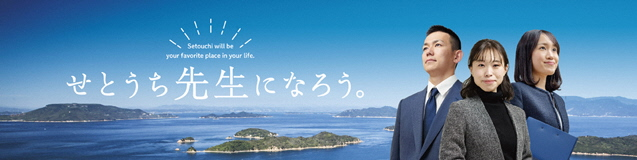 参照：さぬきの授業基礎・基本「板書」
https://www.pref.kagawa.lg.jp/documents/14668/kisokihon-all.pdf
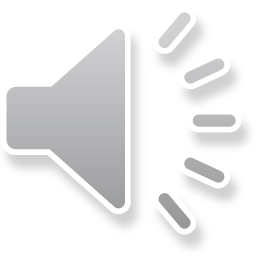 香川県教育委員会
[Speaker Notes: 今回は、
「青字の文面をコピペする」
「赤字の文面をコピペする」ということをお話ししました。
「紹介した実践を促す言葉を入れてください」
ぜひ、1度試してみてください。]
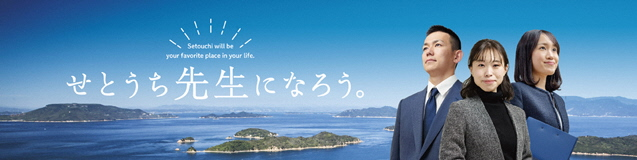 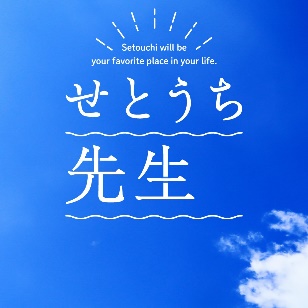 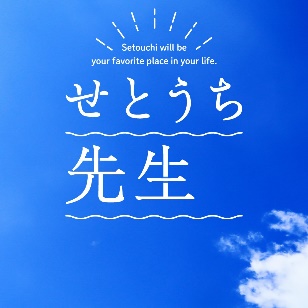 せとうち先生スキルアップチャンネル
＃　教材・教具　小学校　社会科　年表
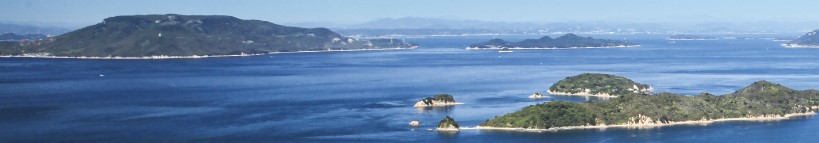 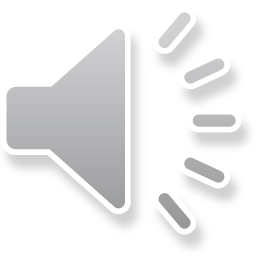 [Speaker Notes: 以上でせとうち先生スキルアップチャンネルを終わります。
他にもいろいろなコンテンツを用意していますので、ぜひ見てくださいね。
それでは、さようなら。]